Deferred Action for Childhood ArrivalsDACA
Application Renewal Process
Revised  on August 5, 2014
Prepared by Raúl Z. Moreno
4290 E. Ashlan Ave 
Fresno, CA 93726
Phone (559) 291-5428
Email: info@education-leadership.org 
Website : www.education-leadership.org 
August 5, 2014
DACA
It is…
Deferred Action
Temporary relief
Two-year relief (renewable)

It is not…
A legalization program
A path to citizenship
Permanent residency
The Dream Act
QUALIFICATIONS
Granted an Employment Authorization through Deferred Action for Childhood Arrivals.
WHEN TO APPLY
DACA application renewals must be submitted approximately 120 days (4 Months) prior to the expiration date stated in the employment authorization
CAUTION!
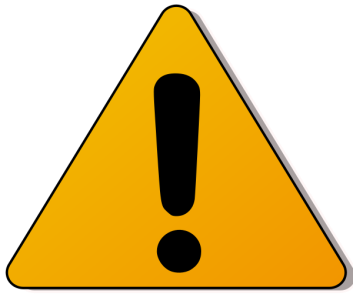 We recommend extreme caution about the application Process.
You must follow the instructions completely.
The information you provide may be used by DHS at their discretion.
You cannot travel outside of the US under deferred action (travel applications have a different process).
If you have a criminal record of any kind you must seek legal counsel. 
There are no fee waivers .
Do it right. There is no appeal process.
You need a lawyer ONLY IF you have a criminal history. PREVENT FRAUD!
APPLICATION PROCESS
The following are the forms and evidence that need to be completed and submitted: 
G-1145- Notification of Application/Petition Acceptance
I-821 D – Consideration of Deferred Action for Childhood Arrivals 
I-765- Application for Employment Authorization
I-765 WS – Worksheet Establishing Your Economic Need for Employment
Two Passports photos 
Payment Fee ($465)
Copy of the Employment Authorization Card (front and back)
Copy of DACA approval letter. (Optional)
STEPS TO FOLLOW
1. Analyze the application.  Find the application at www.uscis.gov/childhoodarrivals 
2. Read and understand all the instructions.
3. Gather pertinent documentation.
4. Organize your application packet.
5. Seek help from accredited organizations, if necessary.
6. Mail your application packet with all items on the check list and application fee.
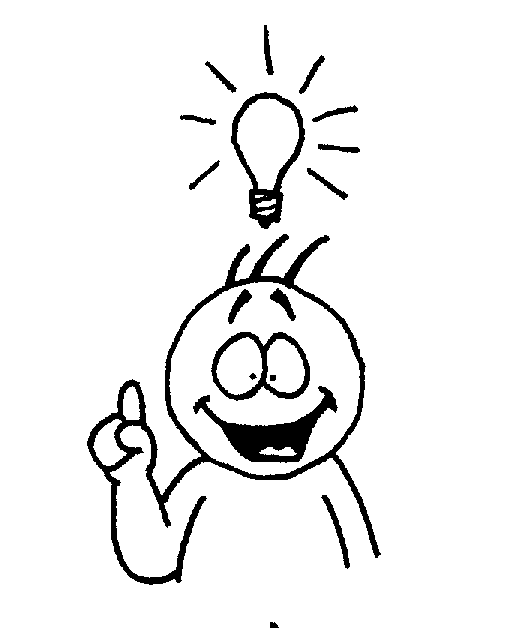 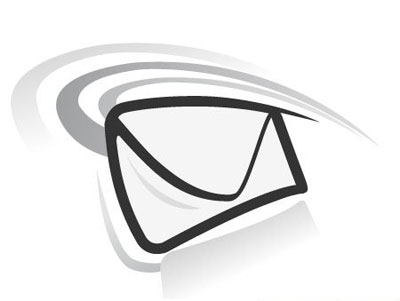 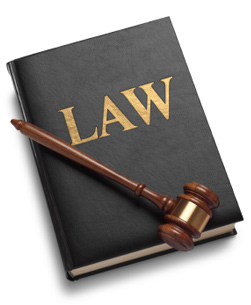 ORGANIZE!
Applications
Pertinent Documentation
Two Passport Photos
Copy of Employment Authorization Card 
Copy of DACA Approval Letter
Payment Fee
Keep Copies!
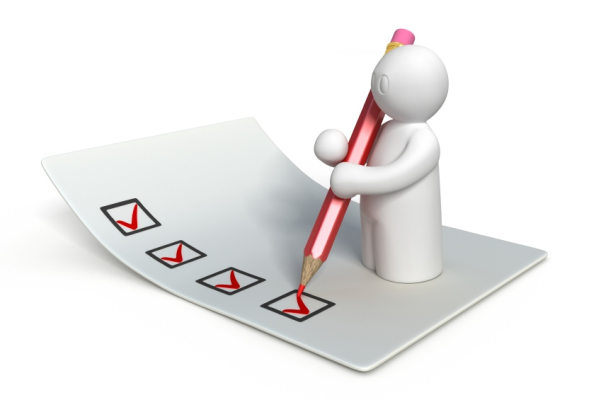 Contact Us
Education and Leadership Foundation
4290 E. Ashlan Ave 
Fresno CA 93726
Phone: (559) 291-5428 
Info@education-leadership.org
www.education-leadership.org
MAILING INSTRUCTIONS
USCIS 
P.O. Box 20700
Phoenix, AZ 85036-0700


Obtain mailing proof of certified mail.
Make check payable to:
USCIS 
You may send one check:
 $465 payable to USCIS, memo: Deferred Action
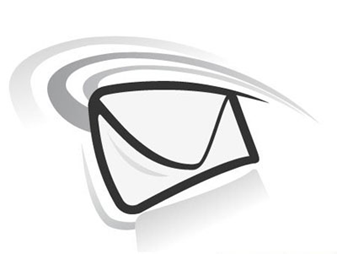 Note:

Individuals requesting DACA Renewal  will be sent a notice scheduling them to appear at an Application Support Center to provide fingerprints, photographs, and signatures (biometrics Collection ).  Failure to comply with this notice may result in denial of your application. 

Do not forget to sign your application.

GOOD LUCK!